①
②
③
右
下
4
4
巩固新知，应用练习
图形②可以看作图形①向      平移      格得到。
图形③可以看作图形②向      平移      格得到。
巩固新知，应用练习
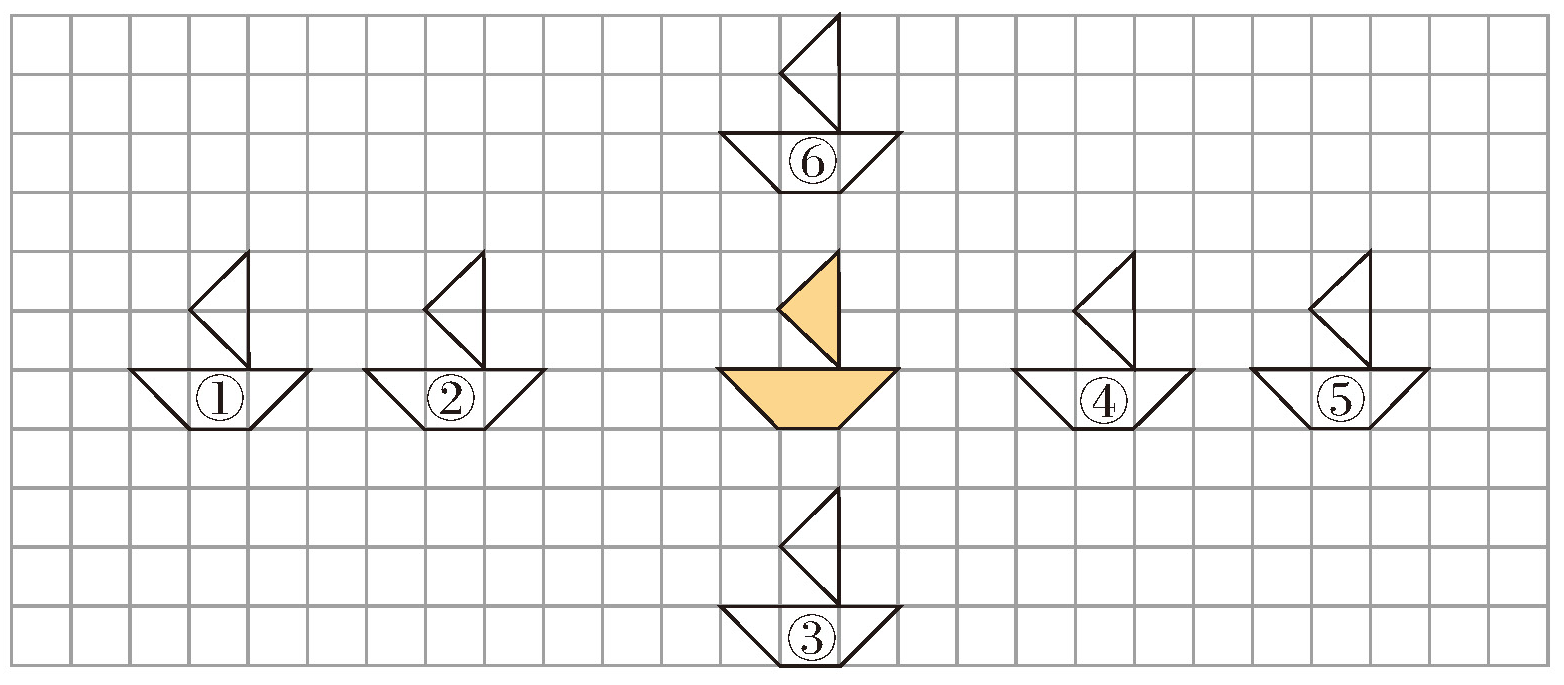 涂色小船向下平移4 格，到图形（ 　）的位置。
如果要到图形⑤的位置，小船要向（　 ）平移（ 　）格。
③
右
9
互动练习，深化理解
同桌两位同学一人提出平移要求，另一人在事先准备好的方格纸上用长方形、正方形、三角形等学具进行平移。
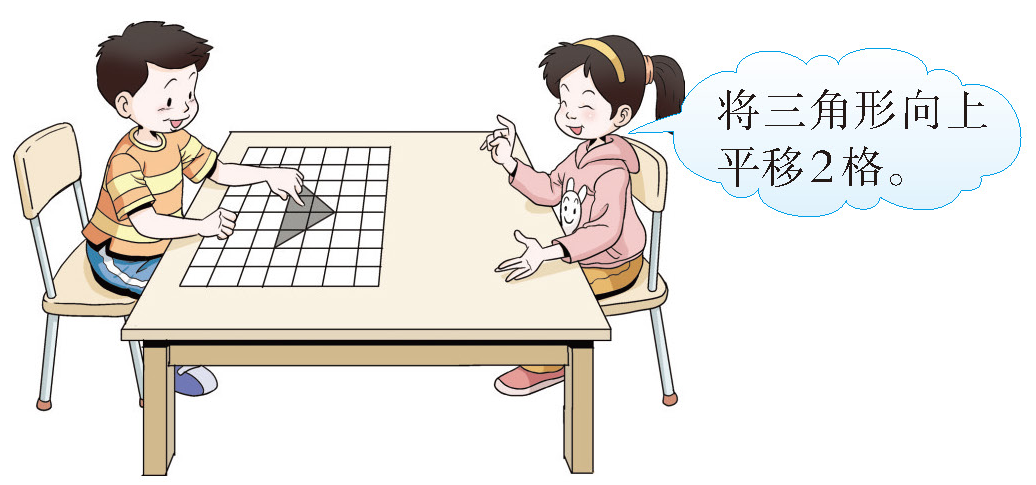